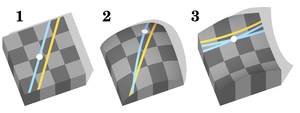 Популярно про геометрію
Лобачевського
Презентація підготовлена вчителями
Ліцею інформаційних технологій
СОТНІЧЕНКО Оленою Віталіївною та
ЗОНТОВИМ Володимиром Олександровичем
Аксіоми геометрії –  … ???
Аксіоми – вихідні твердження геометрії, які математики домовились сприймати без доведення.
Аксіоми (з грецької мови) – гідна довіри
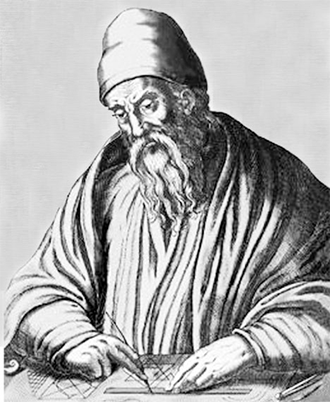 Аксіоми, що стали основою геометрії, яку ми вивчаємо, відкрив
давньо-грець-кий математик
Евклід -
близько 300 р. до н.е.
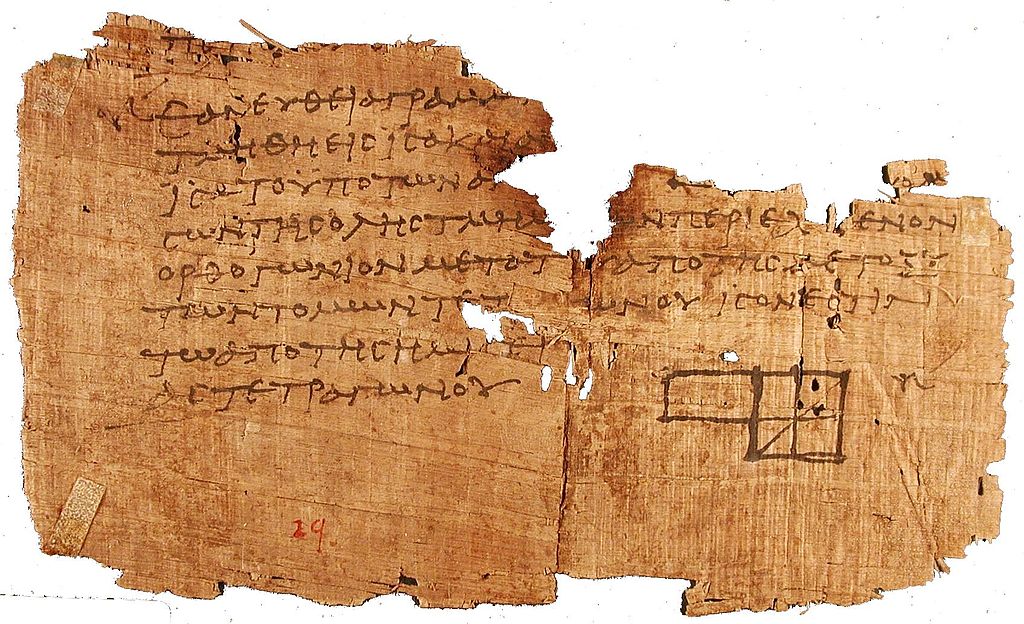 опубліковано в праці
«Початки»
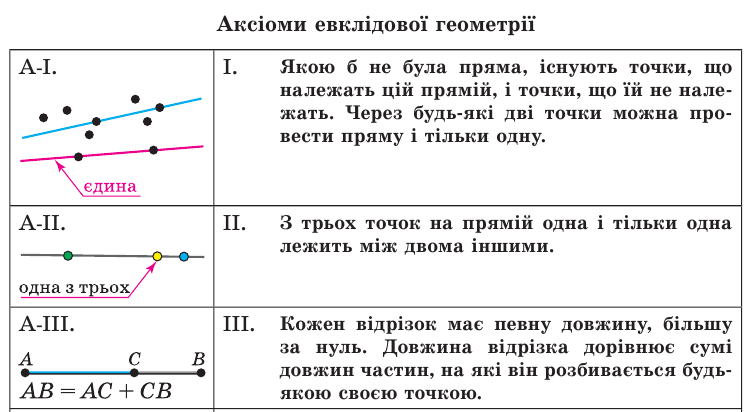 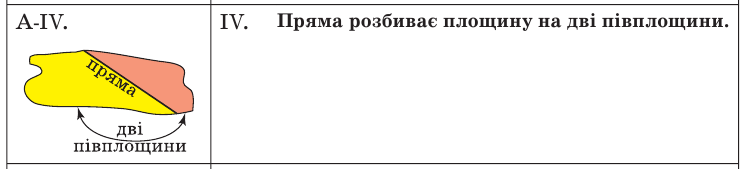 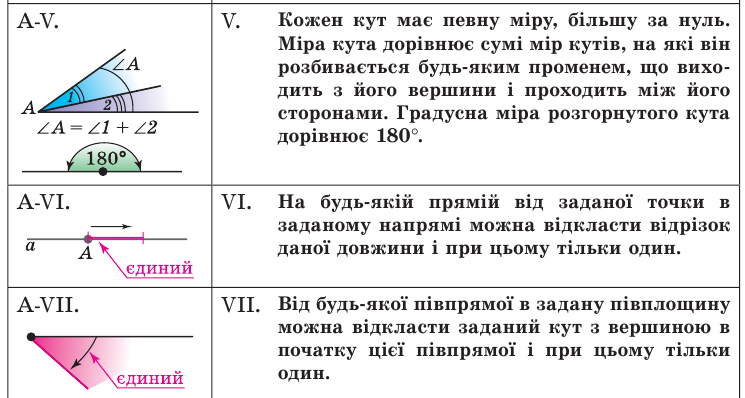 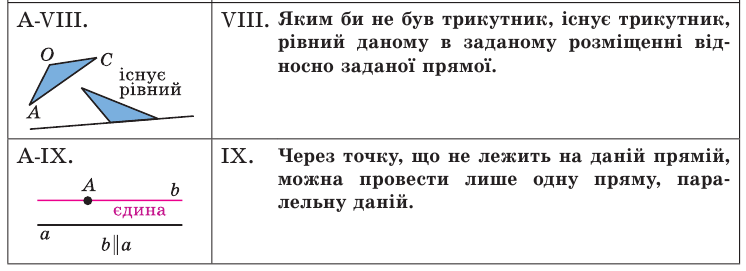 Аксіоми (постулати) геометрії 
(близькі до оригіналу)
1) З будь-якої точки до всякої іншої точки можна провести пряму;
2) Обмежену пряму можна неперервно продовжувати до прямої;
3) З усякого центра  будь-яким радіусом може бути описане коло;
4) Всі прямі кути рівні між собою;
5) Якщо пряма перетинає дві прямі, утворює внутрішні односторонні кути, менші ніж два прямих, то, продовжені необмежено, вони зустрінуться з тієї сторони, де кути менше двох прямих.
Деякі факти, еквівалентні 5му постулату
Через точку поза даною прямою можна провести лише одну пряму, паралельну даній
Внутрішні різносторонні кути при паралельних прямих та січній рівні між собою
Вимоги до системи аксіом
повнота
несуперечливість
незалежність
Спроби доведення п’ятого постулата Евкліда -
Тривалий час (декілька століть!!!) математики намагались довести 5й постулат Евкліда (переважна більшість – методом від супротивного).
Їх основна помилка: автори «доведень» користувались твердженням, яке еквівалентне 5му постулату, але вони здавались очевидними:
5й постулат ↔ твердження
Замінити п’ятий постулат на ПРОТИЛЕЖНЕ ТВЕРДЖЕННЯ
Геніальна ідея!
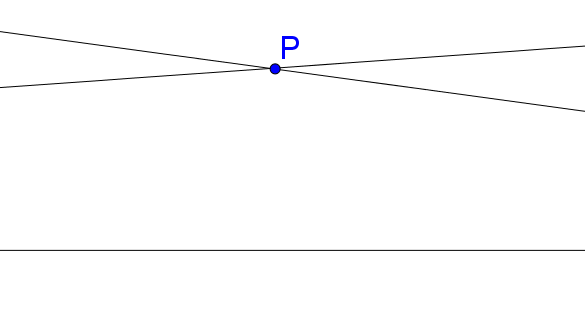 Приклад факту геометрії Лобачевського, який НЕ СХОЖИЙ з відповідними евклідовими
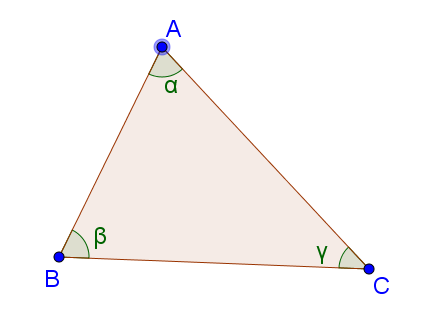 Приклад факту геометрії Лобачевського, який НЕ СХОЖИЙ з відповідними евклідовими
Перпендикуляр, проведений з однієї з сторін кута до цієї сторони, може не перетинати іншу сторону кута
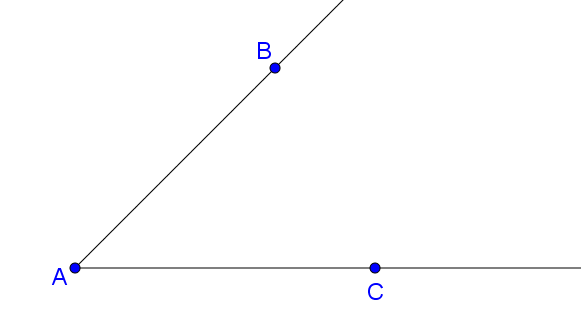 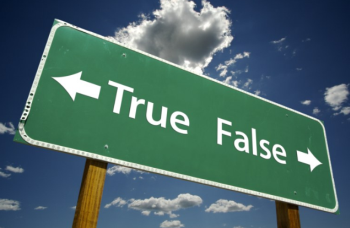 Міф перший
Нова геометрія (Лобачевського) не має нічого спільного з Евклідовою
Приклад факту геометрії Лобачевського, який СХОЖИЙ з відповідними евклідовими (абсолютна геометрія)
При перетині двох прямих вертикальні кути рівні.
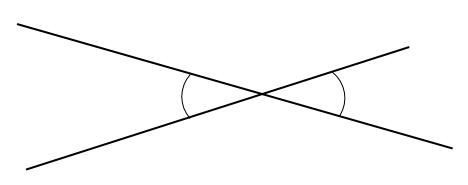 Ознаки рівності трикутників.
Які (якого типу, з якими властивостями) факти геометрії Лобачевського збігаються з відповідними евклідовими?
Ті, доведення яких НЕ ПОРЕБУЄ використання 5го постулату та фактів, що з нього випливають.
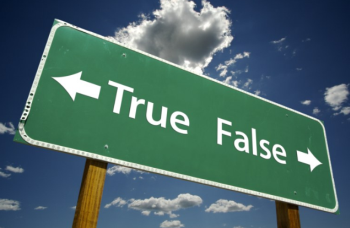 Міф другий
Лобачевський першим створив нову (неевклідову) геометрію
Допустили можливість існування іншої геометрії…
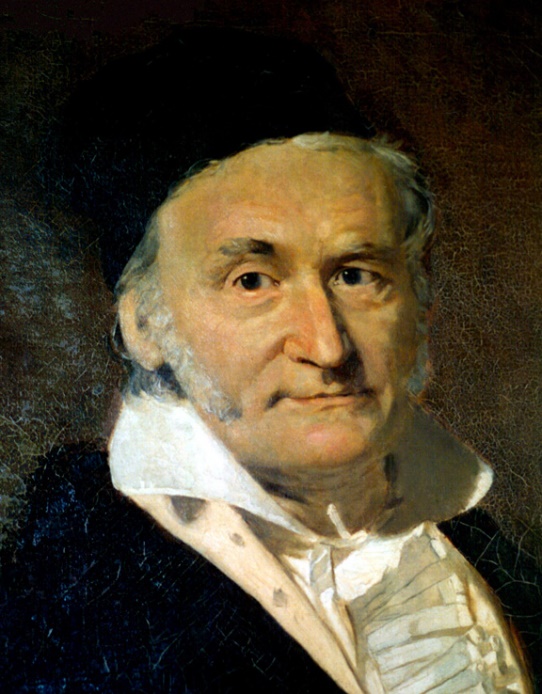 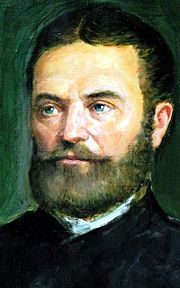 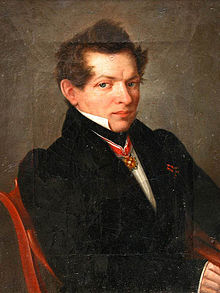 К. Ф. Гаус
німецький
математик
1777-1855
Я. Бойяи
угорський
математик
1802-1860
М. Лобачевський
російський
математик
1792-1856
Допустили можливість існування іншої геометрії…
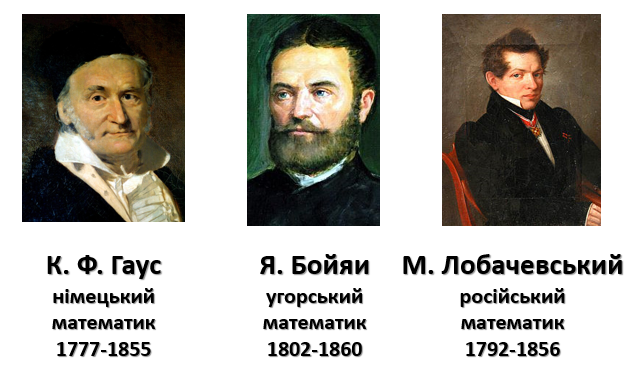 Гаус офіційно ідеї не публікував, боявся, що його не зрозуміють
Лобачевський (1829) та Бойяи (1832) офіційно публікують ідеї нової геометрії
Допустили можливість існування іншої геометрії…
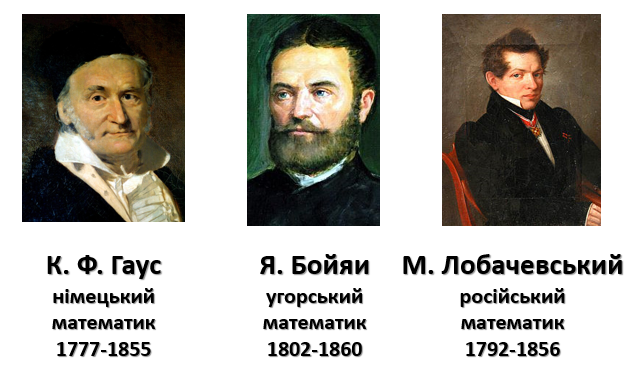 Але! Всі ці вчені не дали строгого логічного обґрунтування несуперечливості їх теорії
Обґрунтували несуперечливість іншої геометрії…
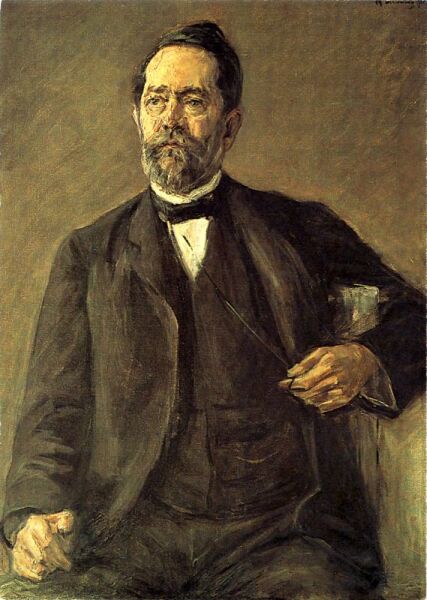 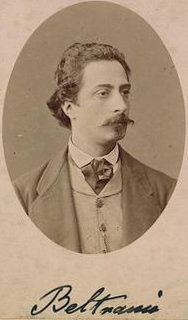 Е. Бельтрамі
італійський математик
1835-1900
Ф. Клейн
німецький математик
1849-1925
Обґрунтували несуперечливість іншої геометрії…
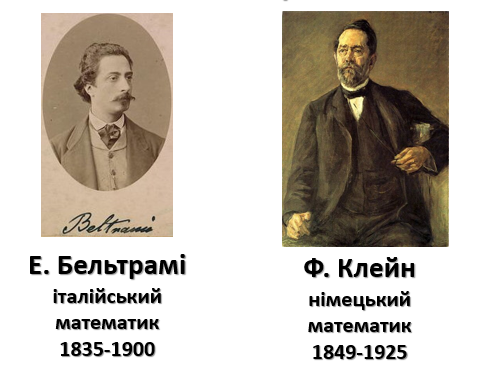 Бельтрамі та Клейн дали логічне обґрунтування несуперечливості нової геометрії – побудували її МОДЕЛІ
Модель неевклідової геометрії – представлення об’єктів неевклідової геометрії мовою еквлідових
Модель Клейна
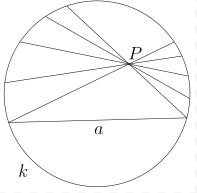 «Паралельна пряма»
«Пряма»
Абсолют
Модель неевклідової геометрії – представлення об’єктів неевклідової геометрії мовою еквлідових
Модель Пуанкаре для півплощини
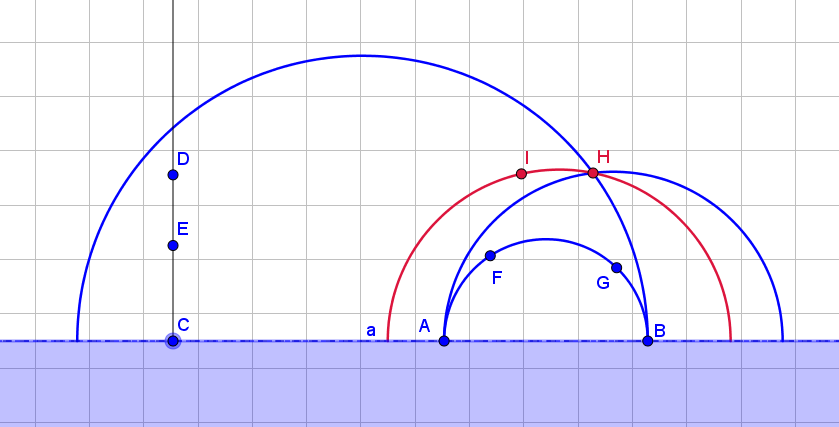 «Паралельна пряма»
«Пряма»
Абсолют
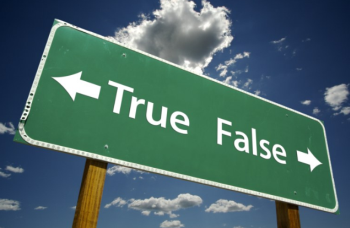 Міф третій
Геометрія Лобачевського – єдина неевклідова геометрія
Геометрія Римана
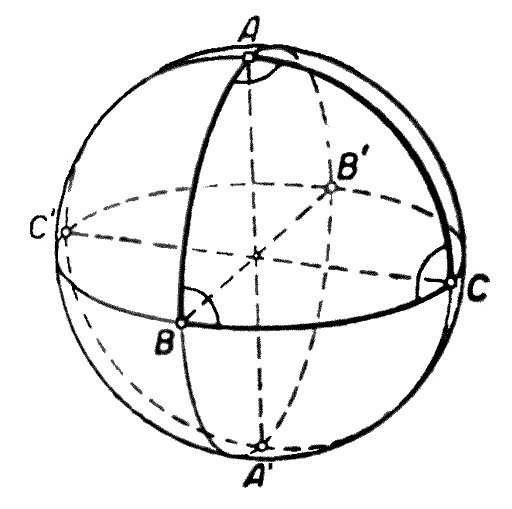 Наступний етап розвитку геометрії – сферична геометрія Римана:
Через точку поза даною прямою неможливо провести пряму, яка не перетинає дану (будь-які дві прямі перетинаються);
Пряма має скінченну довжину, площина – скінченну площу
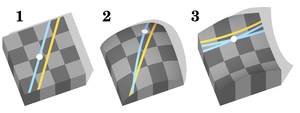 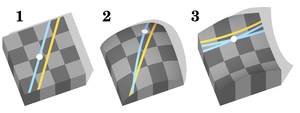 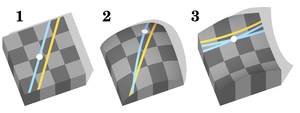 Кривизна Гауса
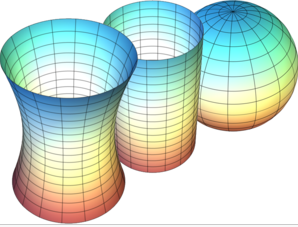 міра викривлення поверхні в околі будь-якої її точки
Геометрія Евкліда
Геометрія Лобачевського
Геометрія Римана
реалізується на поверхнях з нульовою кривизною
реалізується на поверхнях з від’ємною кривизною
реалізується на поверхнях з додатною кривизною